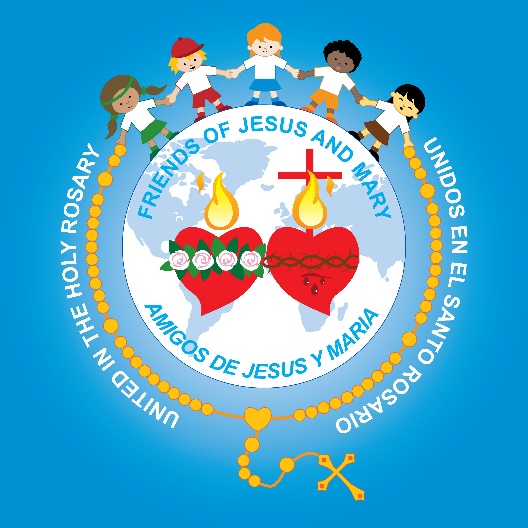 Amigos de Jesús y María
Grupo de Oración para Niños

El Año Litúrgico
QUE ES EL AÑO LITURGICOSe llama Año Litúrgico o año cristiano al tiempo que comienza con Adviento y termina con la última semana del tiempo ordinario, durante el cual la Iglesia celebra el entero misterio de Cristo, desde su nacimiento hasta su última y definitiva venida, llamada la Parusía.El año litúrgico es “camino a través del cual la Iglesia hace memoria del misterio pascual de Cristo y lo revive”   Juan Pablo II
Empezamos el Año Litúrgico en Adviento
En cada tiempo litúrgico, el sacerdote se reviste con casulla de diferentes colores:Blanco significa alegría y pureza. Se utiliza en el tiempo de Navidad y de PascuaVerde significa esperanza. Se utiliza en el tiempo ordinarioMorado significa luto y penitencia. Se usa en Adviento, Cuaresma y Semana SantaRojo significa el fuego del Espíritu Santo y el martirio. Se utiliza en las fiestas de los santos mártires y en Pentecostés.
Cada celebración litúrgica tiene un triple significado:1. Recuerdo: Todo acontecimiento importante debe ser recordado. 
2. Presencia: Es Cristo quien se hace presente concediendo gracias espirituales para salvar a todos.3. Espera: Toda celebración litúrgica es un anuncio profético de la esperanza del establecimiento del Reino de Cristo en la tierra y de llegar un día a la patria celestial.
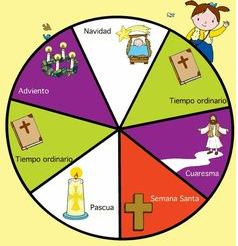 Origen del Año Litúrgico
Las fiestas cristianas han surgido gradualmente a través de los siglos. Estas nacen de un deseo de la Iglesia Católica de profundizar en los diversos momentos de la vida de Cristo. Se comenzó con la fiesta del Domingo y la Pascua, luego se unió Pentecostés y, con el tiempo, otras más. Los misioneros, al evangelizar, fueron introduciendo las fiestas cristianas tratando de dar un sentido diferente a las fiestas paganas del pueblo en el que se encontraban. La Iglesia tomó de algunas fiestas paganas las formas externas y les dio un contenido nuevo, el verdadero sentido cristiano.
Las finalidades del Año Litúrgico
a) Una finalidad catequéticab) Una finalidad salvífica: en cada momento del año litúrgico se nos otorga la gracia especifica de ese misterio que vivimos: 	*La gracia de la esperanza cristiana y la conversión del corazón para el Adviento; 	*La gracia del gozo íntimo de la salvación en la Navidad; 	*La gracia de la penitencia y la conversión en la Cuaresma; 	*El triunfo de Cristo sobre el pecado y la muerte en la Pascua; 	*El coraje y la valentía el día de Pentecostés para salir a evangelizar, 	*La gracia de la esperanza serena, de la honestidad en la vida de cada día y la 	donación al prójimo en el Tiempo Ordinario, etc. Nos apropiamos los frutos que nos trae aquí y ahora Cristo para nuestra salvación y progreso en la santidad y nos prepara para su venida gloriosa o Parusía.
LAS ESCRITURAS DEL AÑO LITÚRGICO
El año litúrgico cristiano pasa por tres ciclos, también llamados años A, B y C.
Cada ciclo tiene su propia secuencia de lecturas del Antiguo y Nuevo Testamento en la liturgia de la Iglesia, de modo que la distribución de textos bíblicos a lo largo de tres años brinda a los fieles una visión integral de toda la historia de la salvación.
La Constitución del Sacrosanctum Concilium nos pide:
«Dejen que los fieles preparen la mesa de la Palabra de Dios más abundantemente. Dejen que los tesoros de la Biblia se abran más para que dentro de un período de tiempo determinado, las partes más importantes de la Biblia sean leídas a la gente. Sagrada Escritura«.
Con este fin, el rito romano organiza las lecturas bíblicas de la celebración eucarística que se completarán cada tres años:En el año «A», la lectura principal (Evangelio) sigue el Evangelio de San Mateo;En el año «B», el Evangelio de San Marcos;En el año «C», el Evangelio de San Lucas.¿Y el Evangelio de San Juan? Está reservado para ocasiones especiales, especialmente fiestas grandes y solemnidades, con énfasis en la Semana Santa.
LAS ESCRITURAS DEL AÑO LITÚRGICO
LAS ESCRITURAS DEL AÑO LITÚRGICO
¿Cómo saber si el ciclo litúrgico actual es A, B o C?Solo agregue los dígitos del año.La referencia es el ciclo C, que se aplica a años cuya suma de dígitos es divisible por 3.Por ejemplo: 2019, 2 + 0 + 1 + 9 = 12. Dado que 12 es divisible por 3, este es un año del ciclo C.2020, 2+0+2+0=4  o 3+1 o ciclo A2021, 2+0+2+1=5 o 3+2 o ciclo B2022, 2+0+2+2=6 que es divisible por 3 – ciclo C
LAS ESCRITURAS DEL AÑO LITÚRGICO
PERO ATENCIÓN: cada ciclo comienza con su año litúrgico, es decir, desde la primera semana de Adviento. Esto significa que, litúrgicamente, el ciclo 2020 comienza ya en 2019, el primer domingo de Adviento, que fue el 1 de diciembre de 2019. No tenemos que esperar hasta el 1 de enero de 2020 para entrar en el ciclo A, ya que el punto de partida no se basa en el año calendario, sino, en el calendario litúrgico de la iglesia.Para mas información: ¿Qué es el Año Litúrgico? https://es.catholic.net/op/articulos/13799/cat/719/que-es-el-ano-liturgico.html#modal	El año litúrgico, origen y significado http://es.catholic.net/op/articulos/18025/cat/719/el-ano-liturgico-origen-y-significado.html#modal